Les nouveautés de la plateforme d’Appels à Projets
Direction des Appels à Projets et Expérimentations.
Webinaire
11 JUIN 2024
Les nouveautés de la plateforme des Appels à Projets.
Les grandes lignes d’évolution de la plateforme
A fin 2023, près de 700 organismes avaient un compte candidat sur la plateforme d’AàP (contre 102 à fin 2020)!
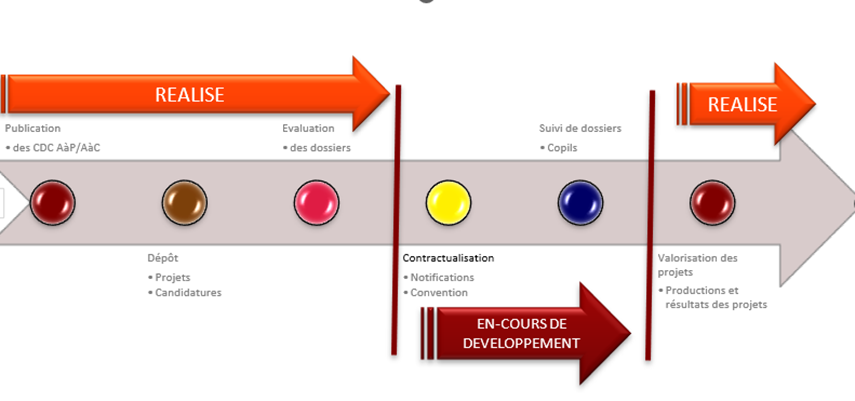 RéALISé
RéALISé
En-cours
RéALISé
3
Au programme de ce webinaire :
L ’évolution de votre espace candidat 

Présentation des développements réalisés, en cours et à venir sur la plateforme AAP & AAC

Présentation de la nouvelle trame budgétaire pour optimiser la présentation financière de vos projets.
4
Les essentiels Rôle et statuts
Création des « multi-accès » utilisateurs par compte candidat et les possibilités de gestion de compte

Définition des rôles et des droits des utilisateurs de la plateforme (dépôt de projets et suivi de projets)

Dans le cas de sites secondaires, attribution de droits pour la gestion de projets et candidatures.
5
Les essentiels Espace projet financéfonctions accessibles dès septembre 2024 au plus tard
Gestion des référents projets (participants au copil) 
Espace convention (signature et gestion)
L’espace documents partagés (hors finances) (ancien TEAM’s)
Le calendrier des Copils
L’espace valorisation et dépôts des productions des projets
6
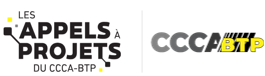 Le réalisé et le « bientôt- disponible»
Les notifications des décisions du Conseil d’administration :

Autrefois adressées par mail ou courrier, les notifications sont désormais disponibles sur votre compte candidat.
Un travail de fond a été réalisé avec les différentes équipes du CCCA-BTP pour permettre une interface entre notre outil SIFA et la plateforme d’AàP

Vous recevez ainsi un mail vous informant de la réception dans votre compte candidat de la notification, il vous suffit alors de vous connecter et d’accéder à votre compte candidat.
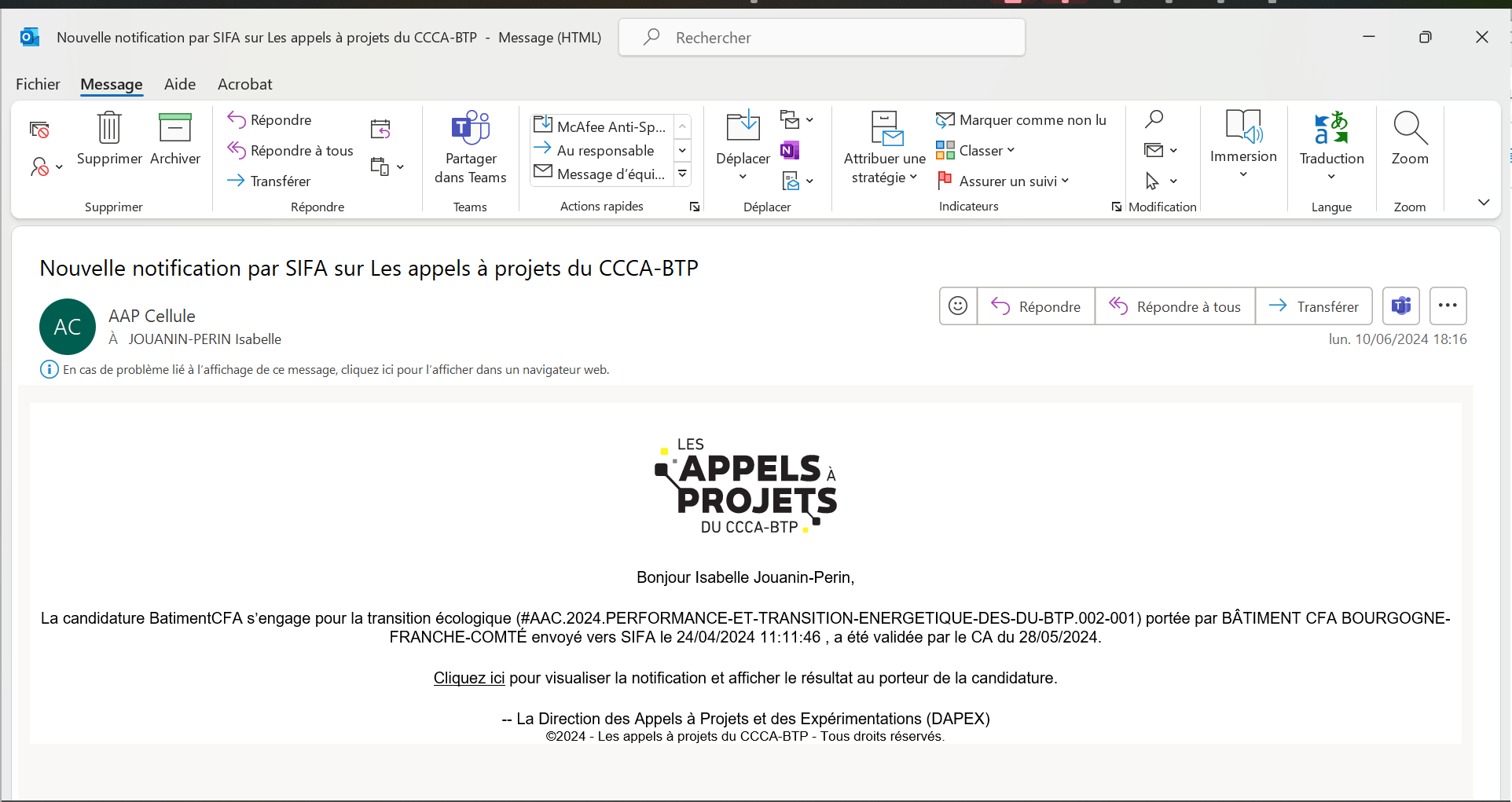 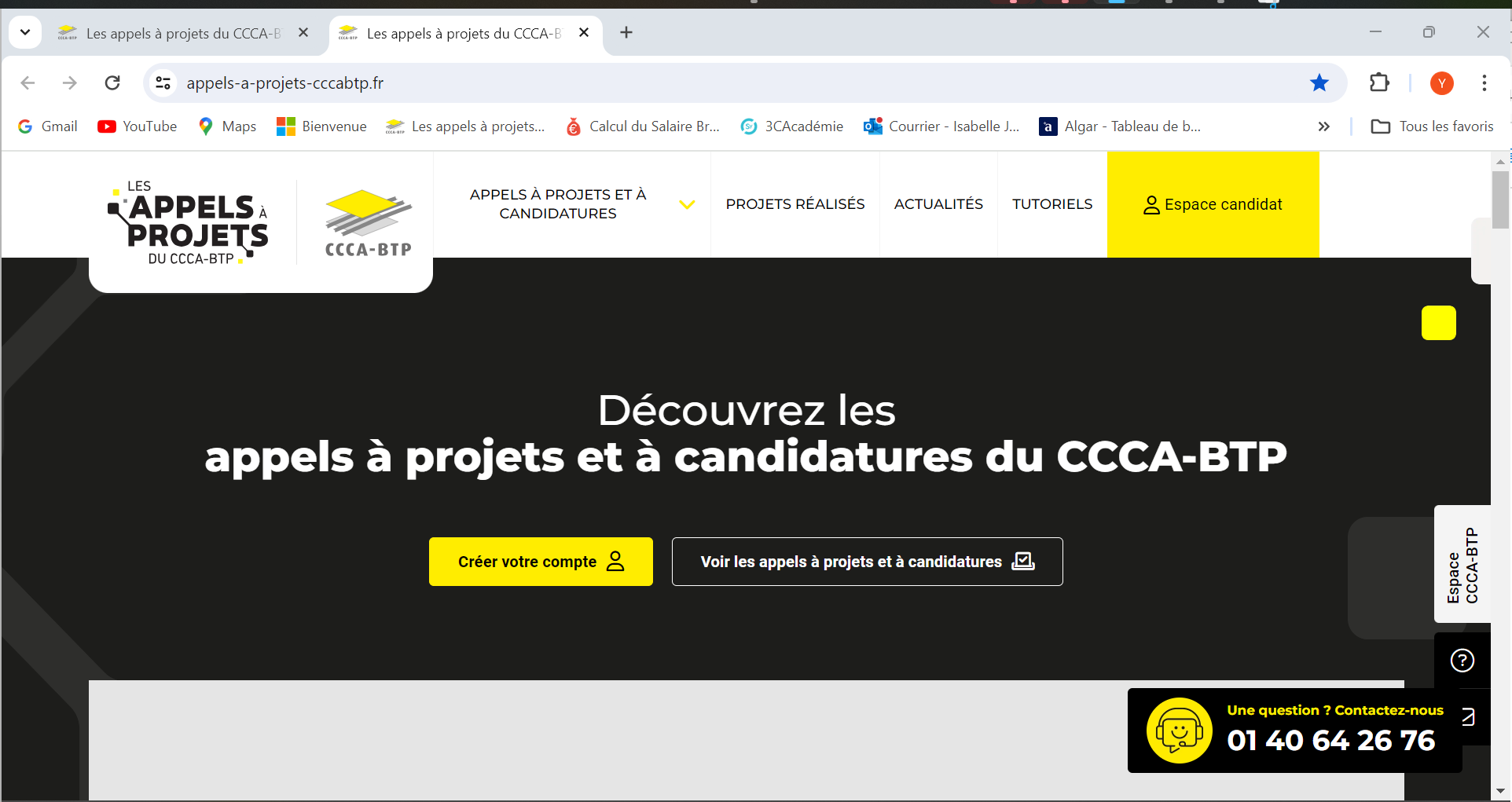 7
Le réalisé et le « bientôt- disponible»
La nouvelle fonctionnalité  « Gestion d’équipe »
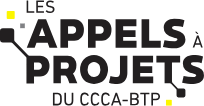 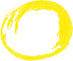 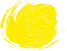 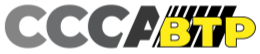 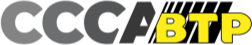 La fonctionnalité « Gestion d'Équipe » a été développée pour faciliter l’organisation et la gestion des réponses aux appels à projets au sein des organisations utilisant la plateforme du CCCA-BTP.
Cette nouvelle fonctionnalité permet de créer et de gérer jusqu'à 15
utilisateurs par compte candidat associé à une même structure.
En créant des accès pour vos collaborateurs, vous pourrez leur attribuer des rôles spécifiques qui détermineront leurs droits d’actions et de gestion sur la plateforme.
Ainsi, plusieurs collaborateurs d’une même structure disposeront chacun d’un accès personnel à un compte candidat et ils pourront contribuer à la gestion des projets et candidatures en fonction du rôle que leur aura été attribué. 
Grâce  à  cette  fonctionnalité,  la  coordination  et  la  répartition  des responsabilités en interne seront facilitées tout en permettant un contrôle précis sur les autorisations et les actions effectuées sur la plateforme.
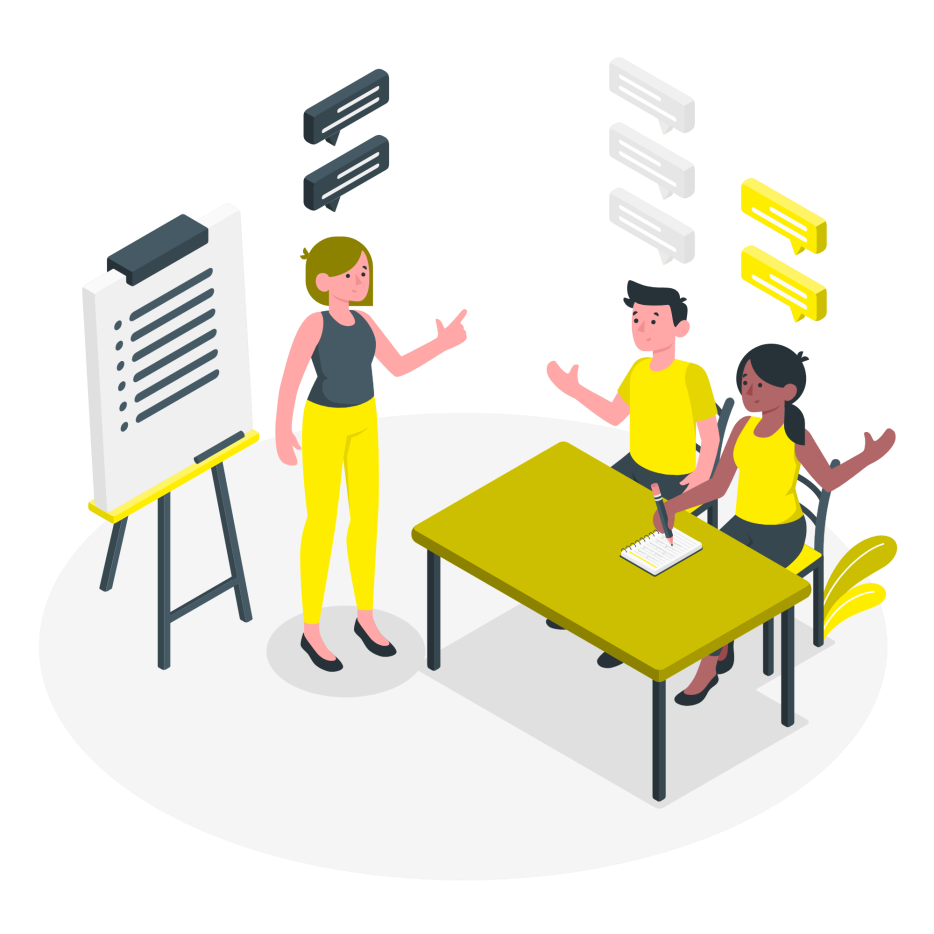 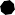 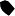 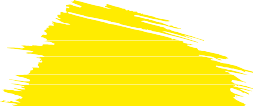 8
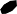 Le réalisé et le « bientôt- disponible»
Les rôles et droits d’accès associés
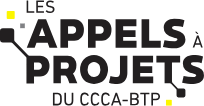 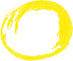 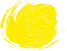 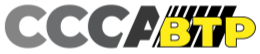 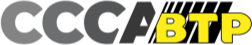 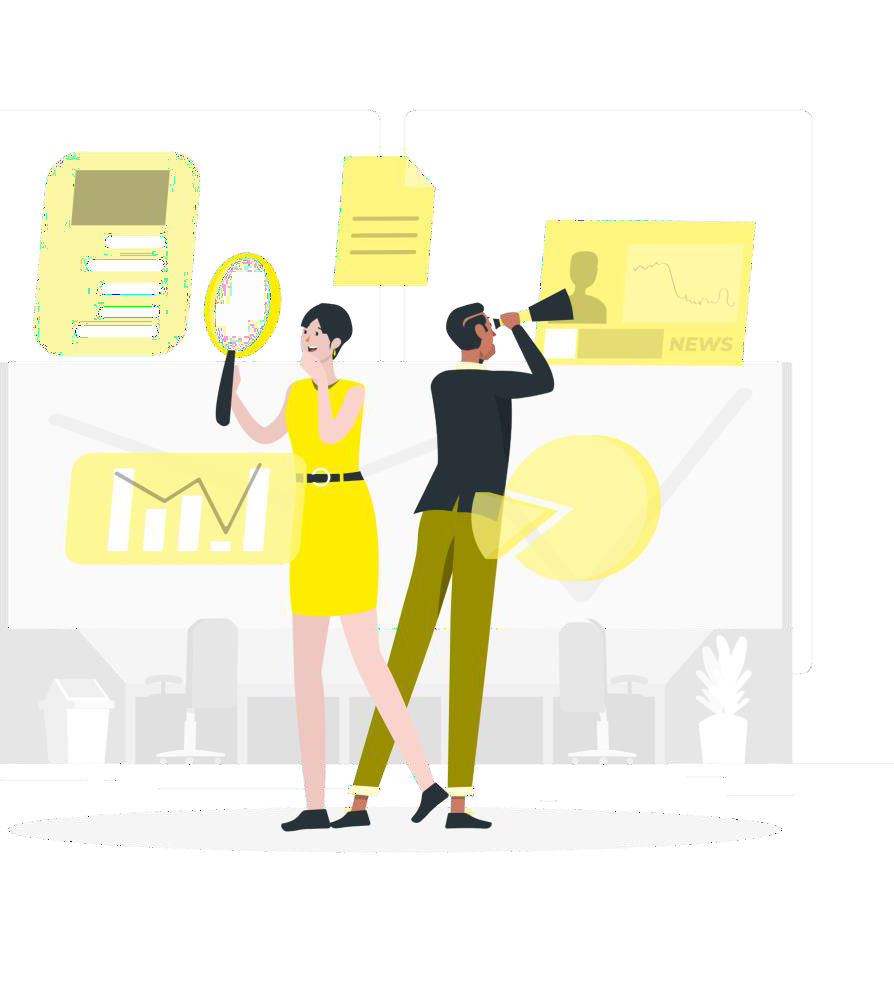 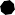 Rôle prévu mais non développé à ce stade – reste sur Teams
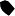 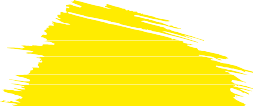 9
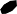 Le réalisé et le « bientôt- disponible»
Les possibilités de gestion
CRÉER UN NOUVEL UTILISATEUR ET LUI ATTRIBUER UN ROLE




OUVRIR A UN DE MES SITES SECONDAIRES L’ACCES AU COMPTE CANDIDAT

Archiver un utilisateur

Réactiver un utilisateur « Archivé »

Modifier/Supprimer un utilisateur
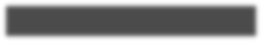 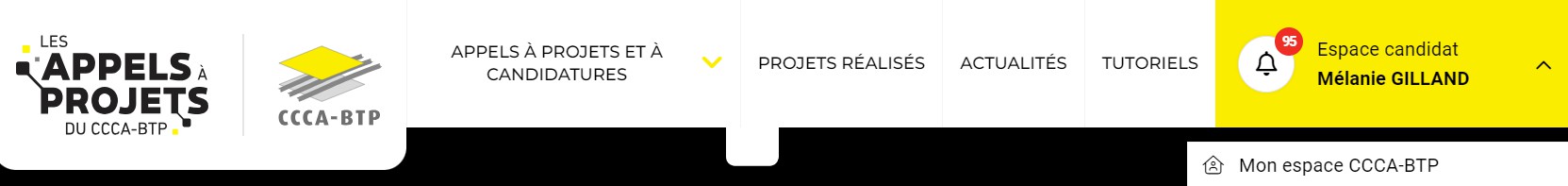 Le réalisé et le « bientôt- disponible»
        Votre menu déroulant s’enrichit
1. Mes projets pour visualiser tous les projets et leur statut et accéder au
détail du projet ( dès votre dépôt à la valorisation)

2. Mes projets financés pour accéder à tous les projets financés et
à l’espace des documents partagés en remplacement du Team’s. 

3.Mes contrats de licences pour visualiser les licences souscrites

4. Mon Equipe pour gérer les accès utilisateurs 

5. Mon siège pour visualiser vos équipes d’utilisateurs et pour les sites
secondaires pour visualiser l’attachement à son OFA
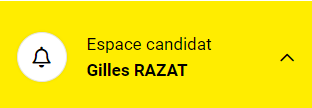 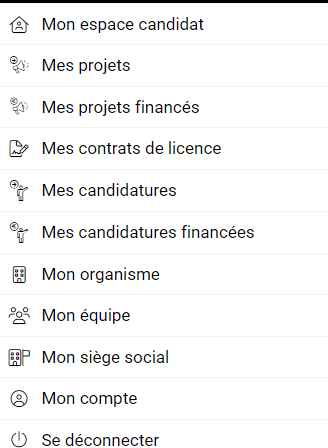 11
Le réalisé et le « bientôt- disponible»
Mes projets pour visualiser tous les projets, leur statut et accéder audétail du projet ( dès votre dépôt à la valorisation)
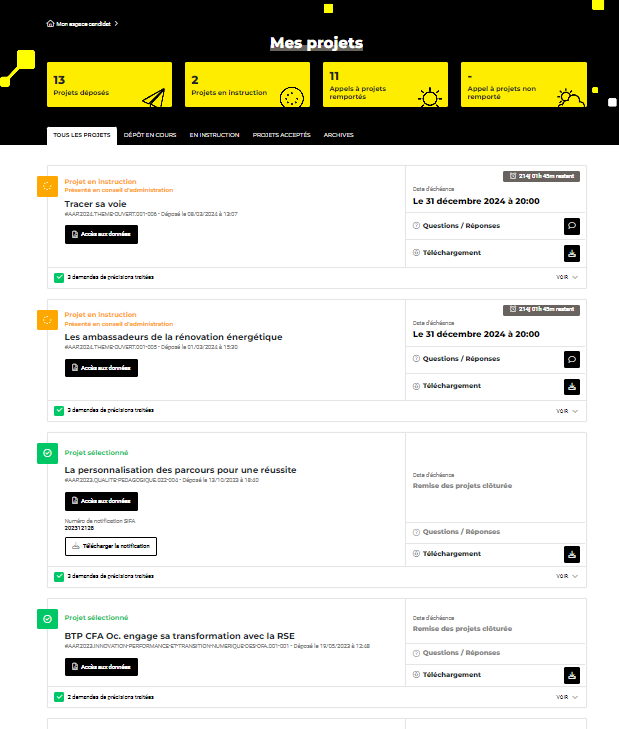 1. En cliquant sur le menu « Mes projets » vous accédez  à :
Tous les projets
Les dépôts en cours
Les projets en instruction
Projets acceptés
Téléchargement de la notification 

2. En cliquant sur  le carré noir                            dans le projet vous accédez au détail de votre projet  : 
Identification APP
Processus de sélection
Sélection /décision
Convention
Suivi du projet
Financement
Valorisation
Référents projet
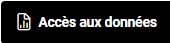 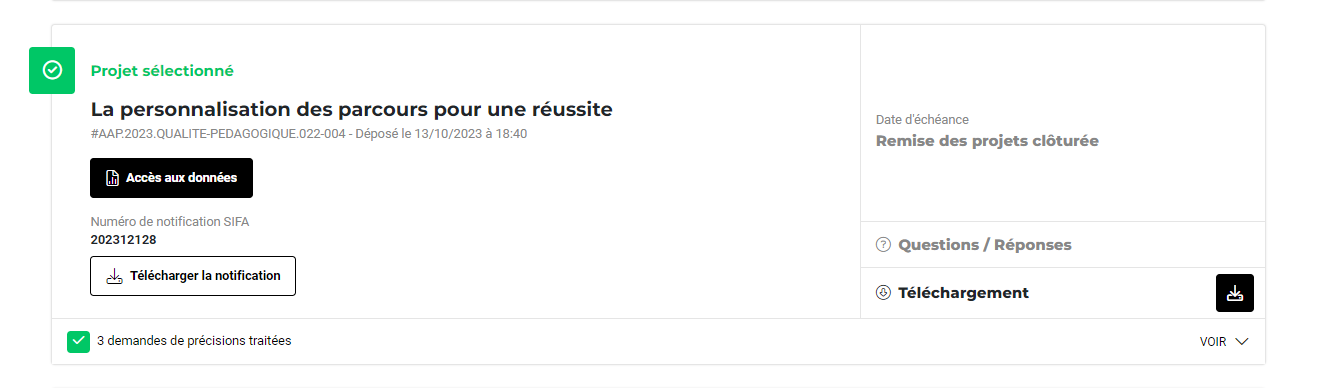 12
Le réalisé et le « bientôt- disponible»
Mes projets financés pour accéder à tous les projets financés età l’espace des documents partagés en remplacement du team’s
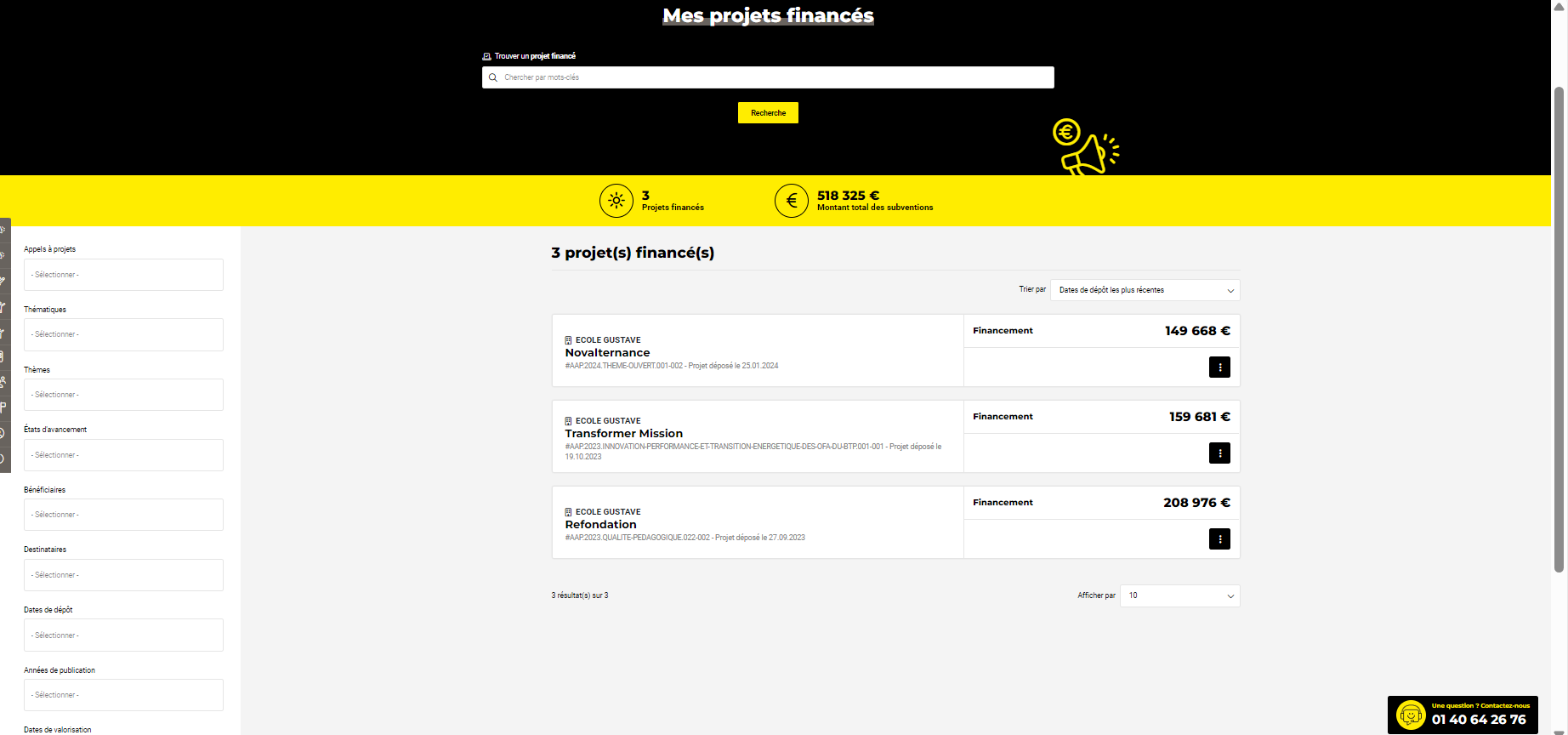 En Cliquant sur le menu « Mes projets financés » vous pouvez : 
Rechercher vos projets financés au moyen des filtres à gauche de l’écran  
Accéder au menu contextuel via le bouton noir
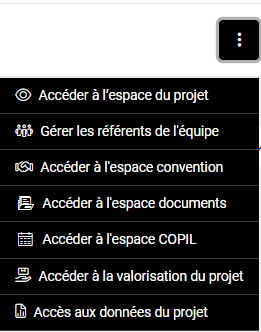 13
Le réalisé et le « bientôt- disponible»
Mes projets financés – L’espace projet
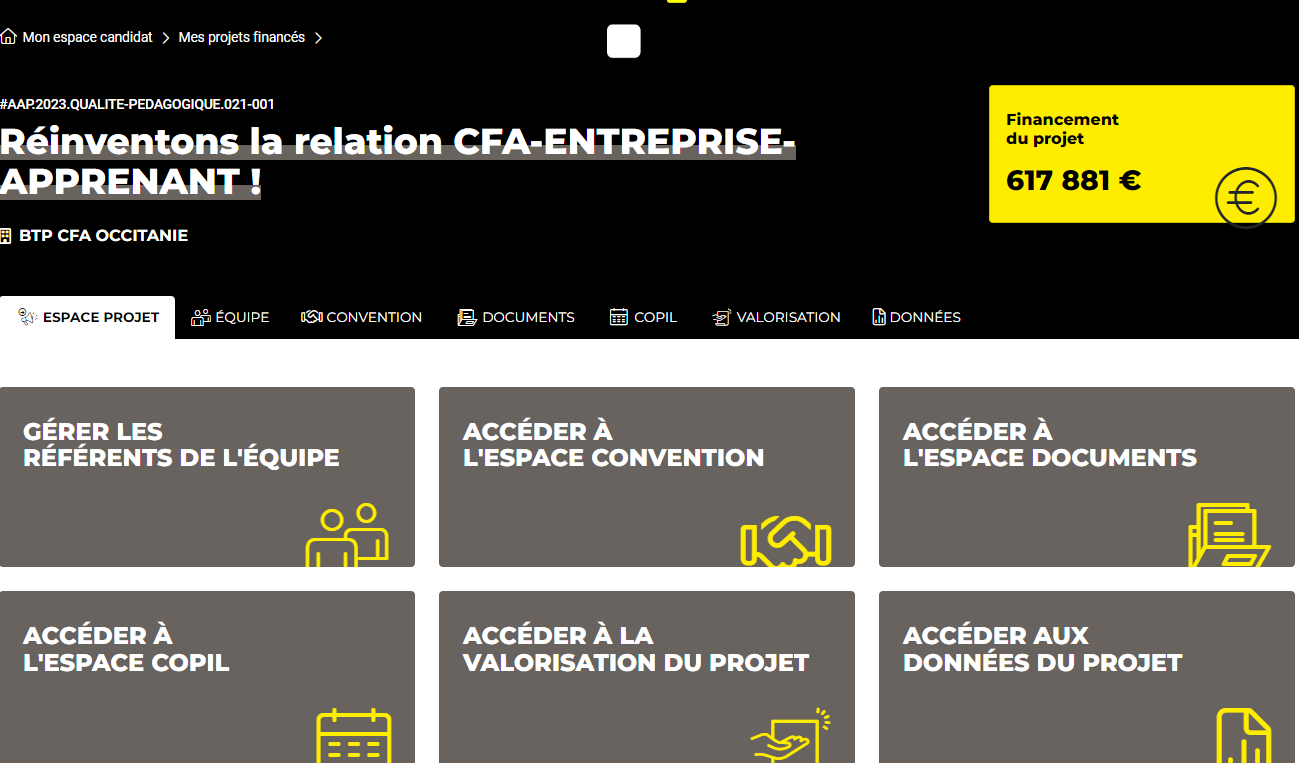 L’espace Projet permet d’accéder à 

Gestion de référents d’équipe - pour ajouter les référents projets 

Convention - pour lire et signer la convention 

Documents - pour accéder à tous les documents du projet et de son suivi (hors suivi financier)

Copils – pour les dates et les documents liés au suivi du projet

Valorisation – pour déposer vos productions projets

Données du projet – pour visualiser l’ensemble des données liées au projet
14
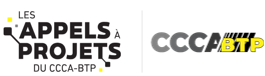 Prochaines évolutions
Et d’autres évolutions prévues à CT :
Carte interactive des projets en cours de déploiement
Des articles d’actualité
Présentation régulière des projets terminés dans la newsletter du CCCA-BTP
La V4 de la plateforme pour renforcer l’expérience utilisateur
….
Evolutions prévues à MT :
Les interfaces d’outils de gestion pour développer la partie « suivi financier des projets et candidatures » dans la partie « suivi de projet » de la plateforme
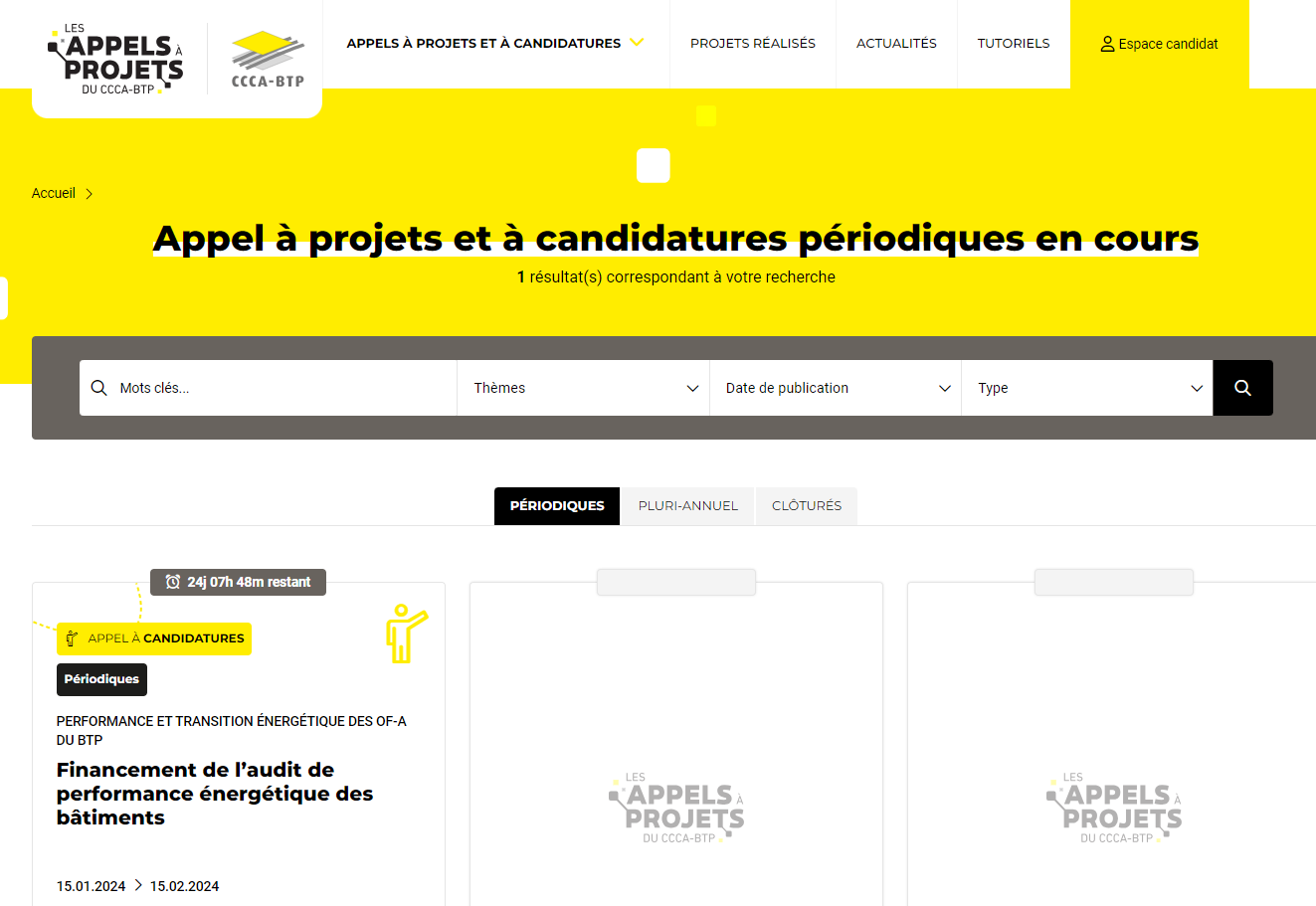 15
Nouvelle trame budget
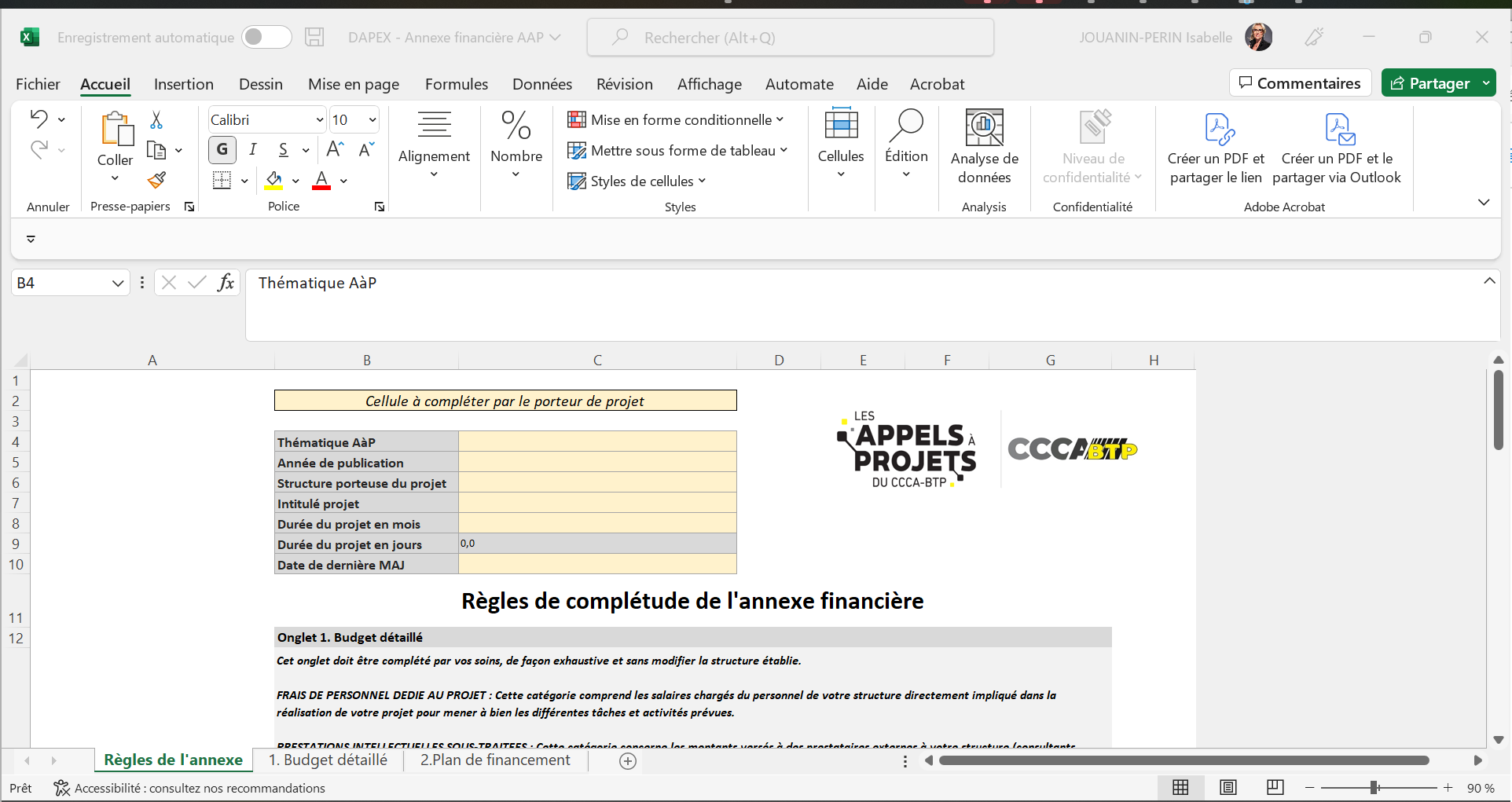 Les nouveautés
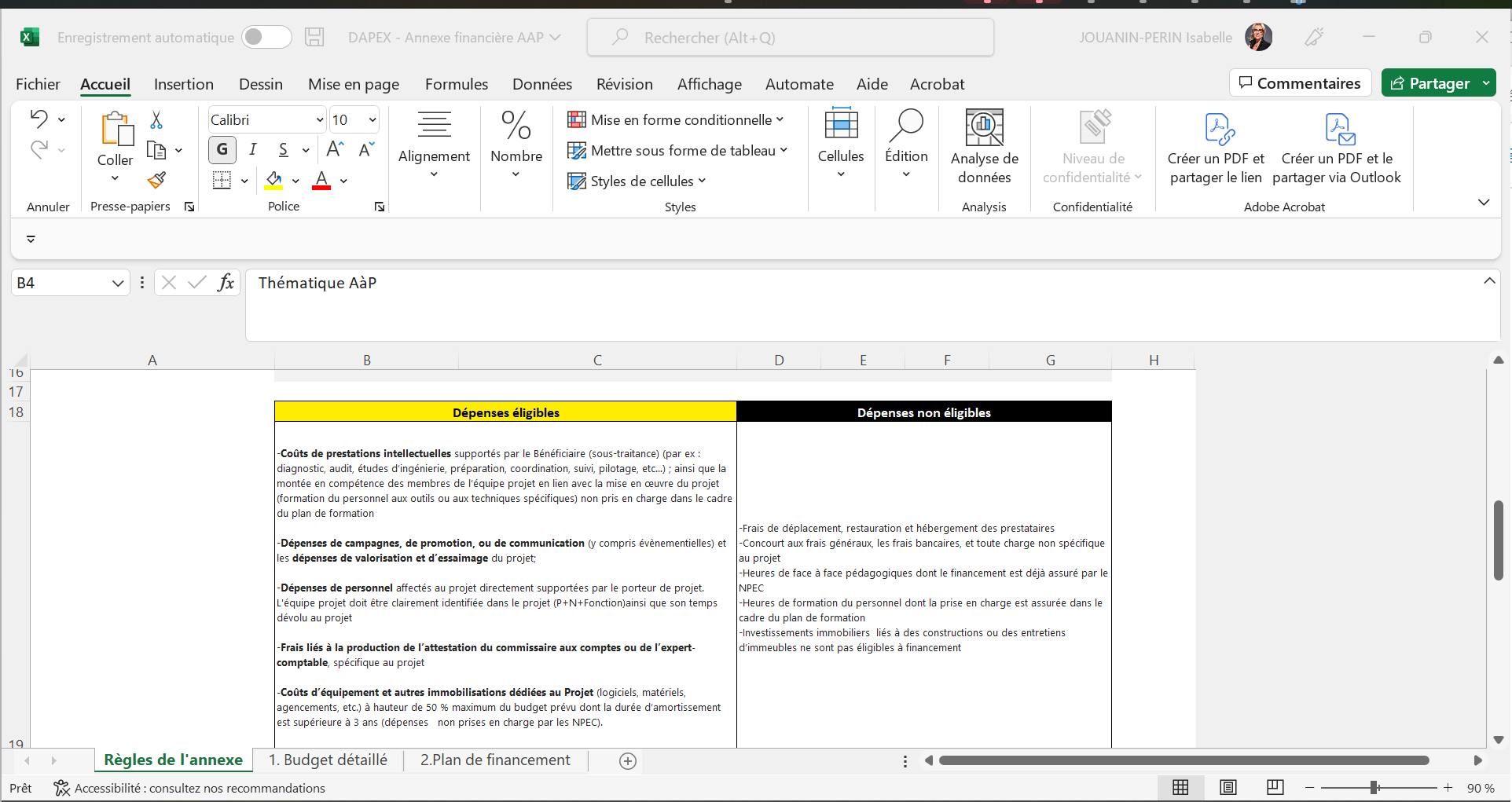 Un fichier conçu en collaboration avec le PSF et testé auprès de quatre porteurs de projets comportant 3 onglets :
1 : Les règles de fonctionnement de l’outil ainsi que le rappel des dépenses éligibles et non éligibles à financement


2 – Le budget détaillé (dépenses/ressources)



3– Le plan de financement qui s’alimente automatiquement des éléments de l’onglet 2
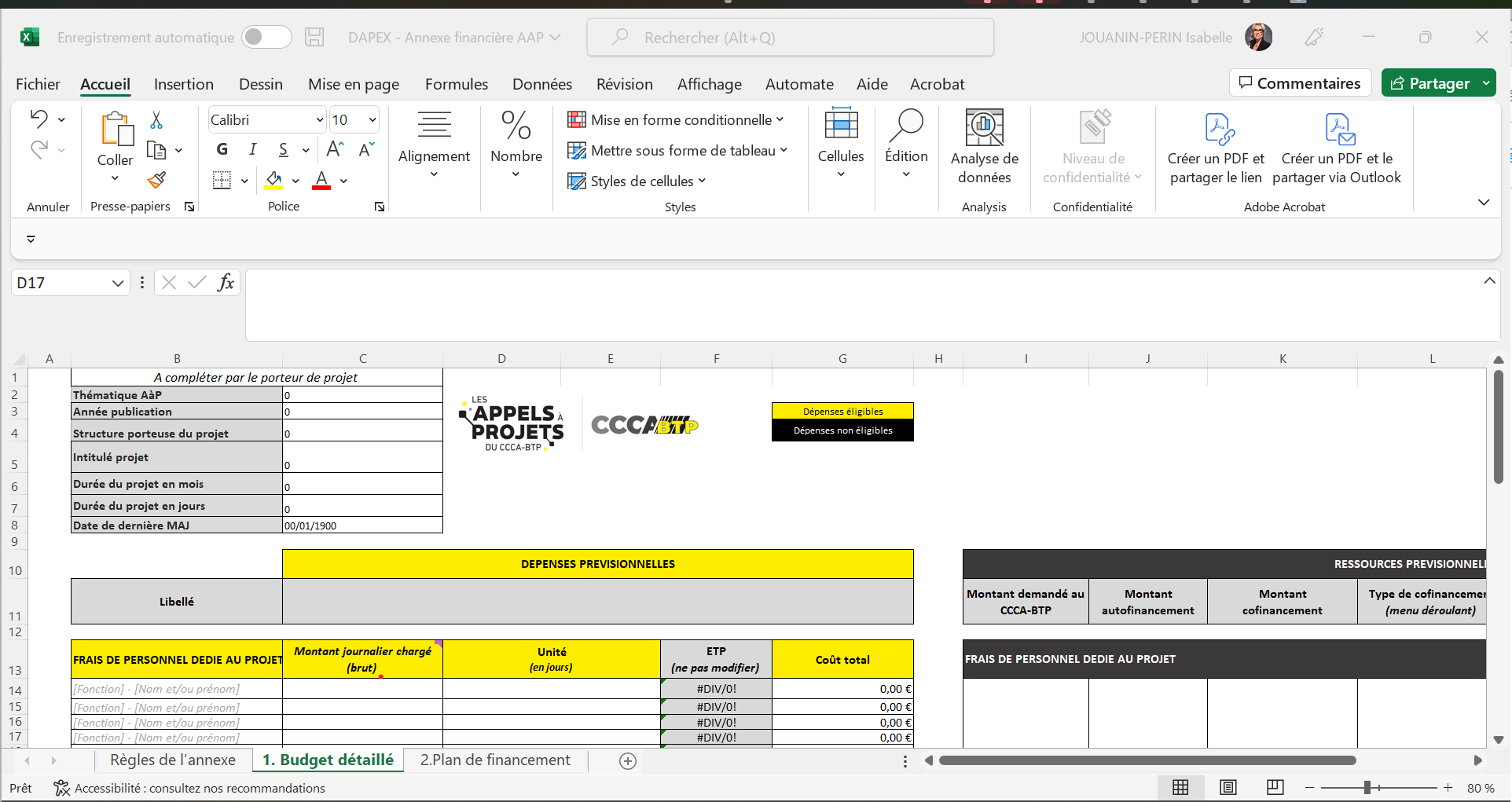 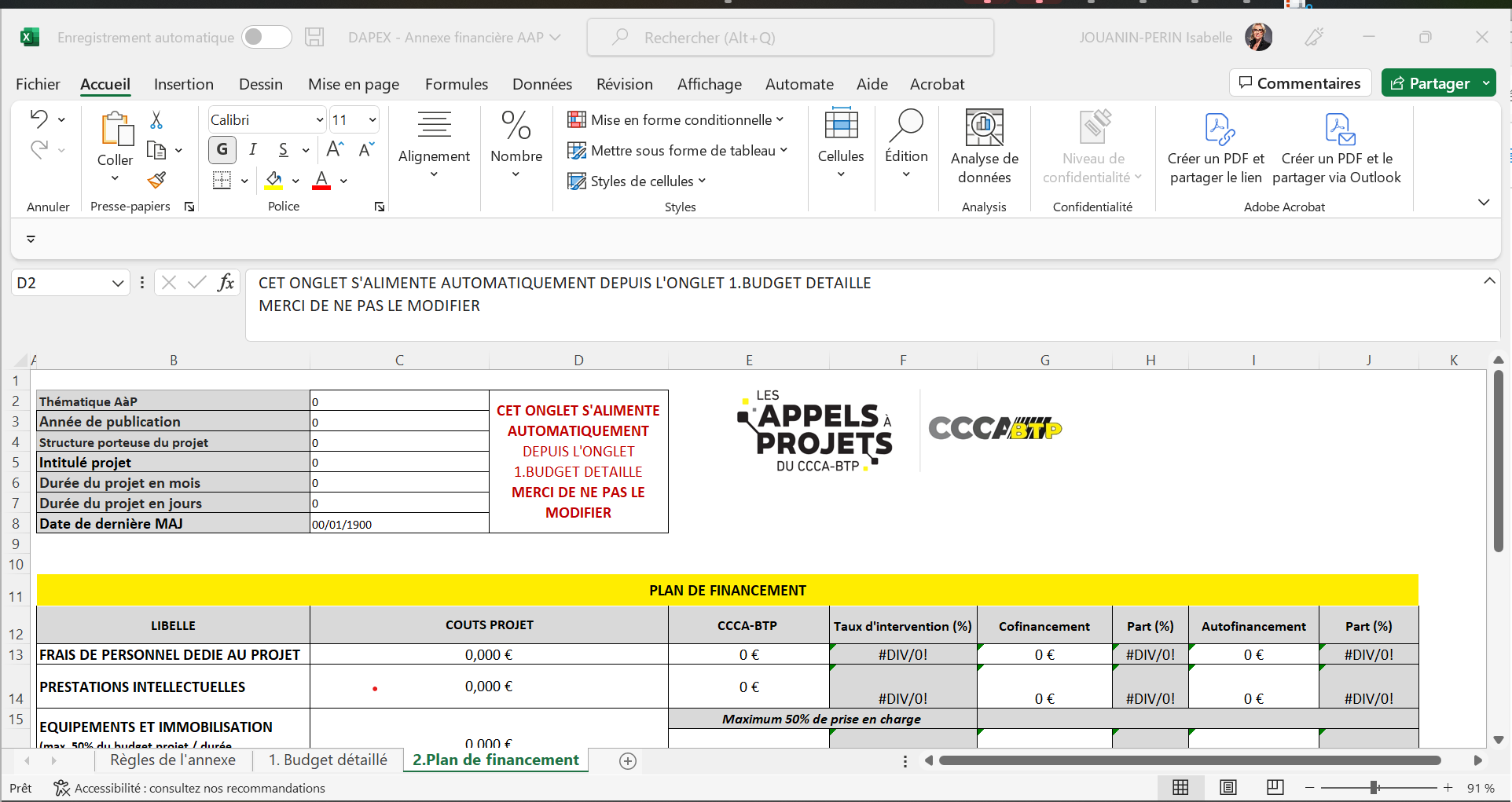 16
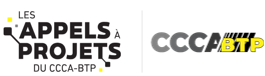 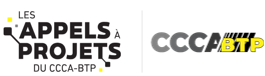 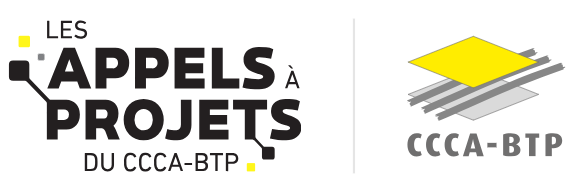 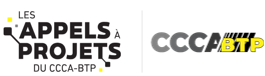 Pour plus d’informations,

appels-a-projets-cccabtp.frHot line  : 01.40.64.26.76
Du lundi au vendredi 09h-12h – 14h-17h
17